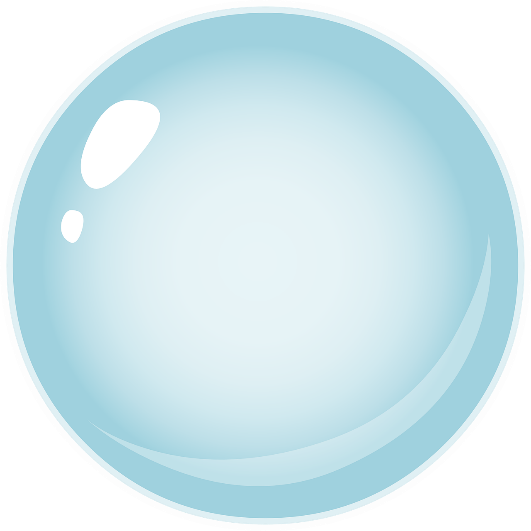 [Speaker Notes: https://pixabay.com/vectors/circle-ball-blue-bubble-3d-sphere-576797/]